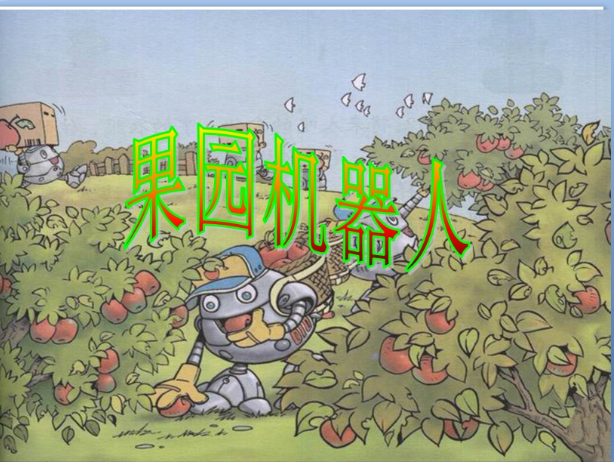 环翠园小学
詹奕吟
复习本单元学过的《果园机器人》，
说说它的工作原理和有趣的方面
复习本单元学过的《果园机器人》，
说说它的工作原理和有趣的方面
提供阅读材料，独立阅读文章，根据表格思考：
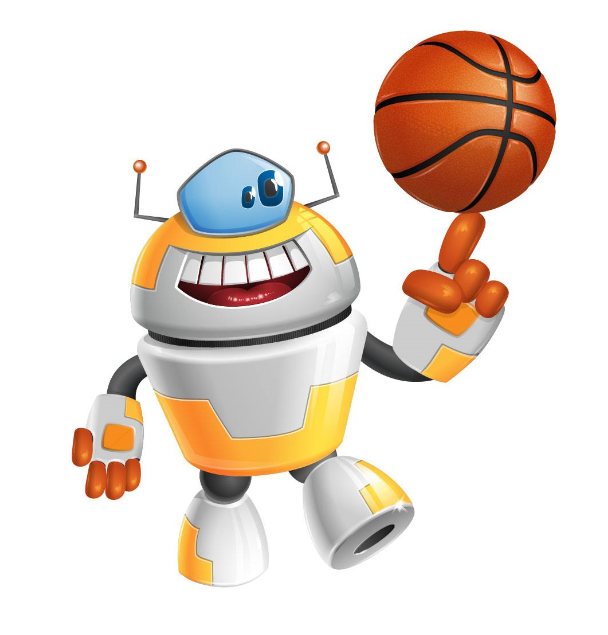 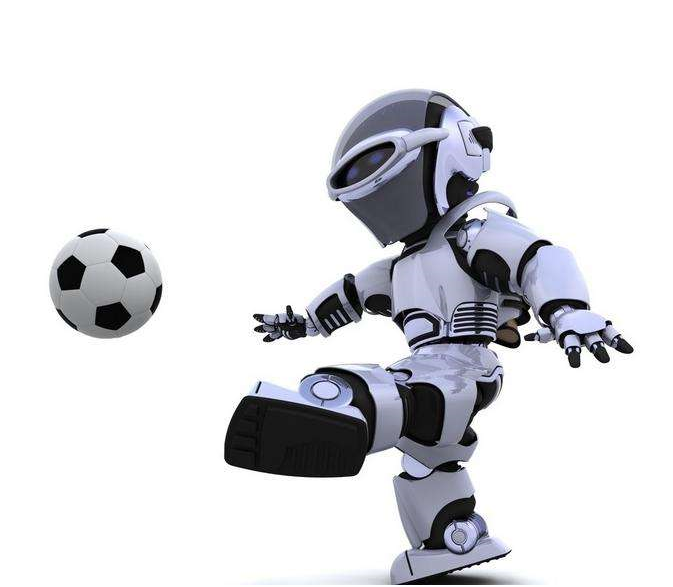 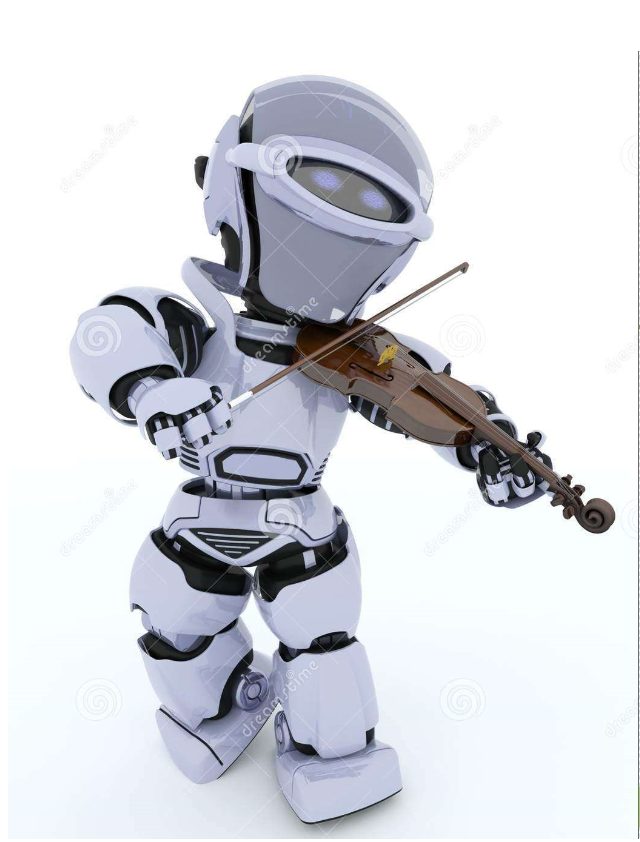 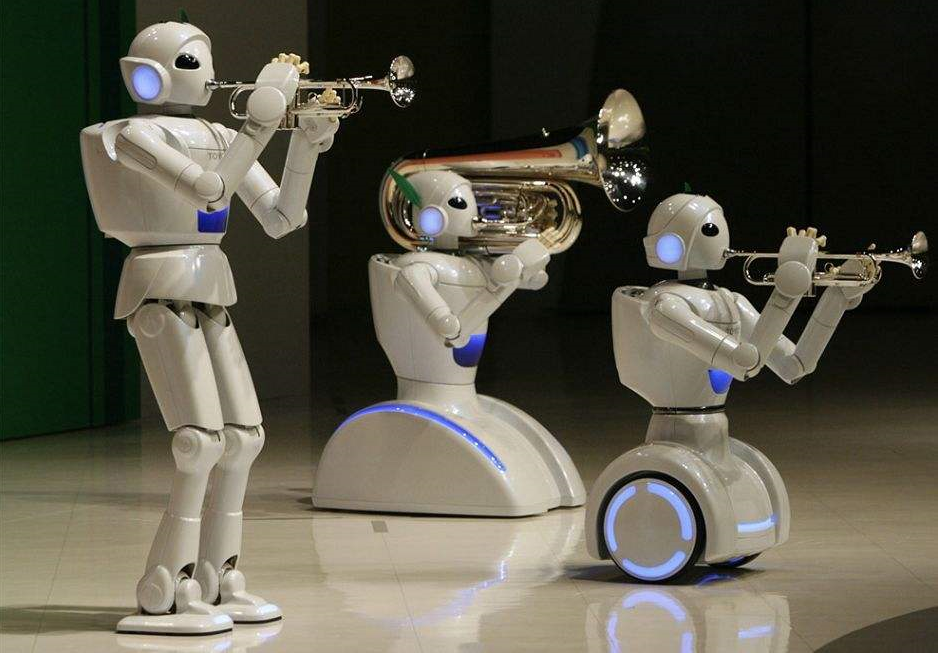 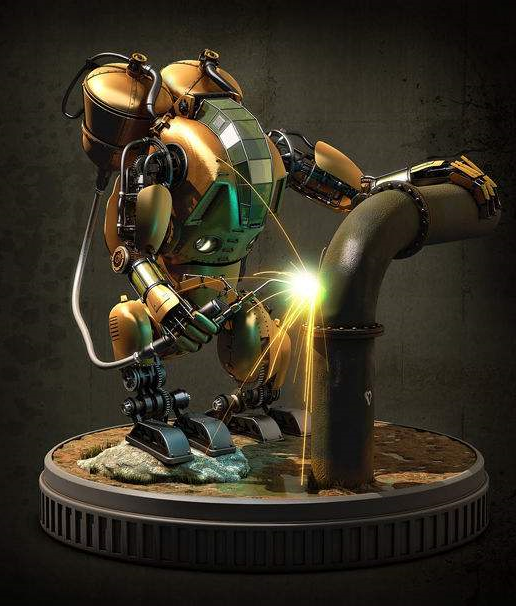 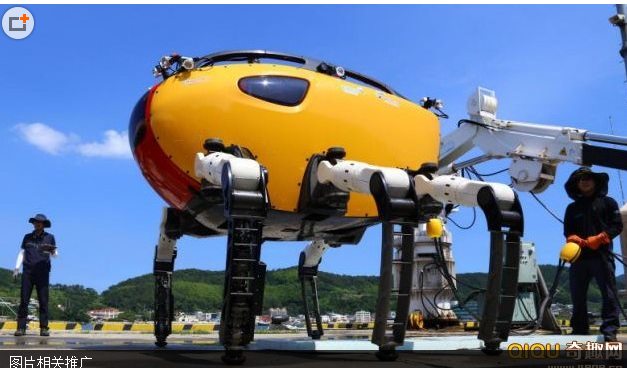 世界上最大且潜水最深的水下步行机器人
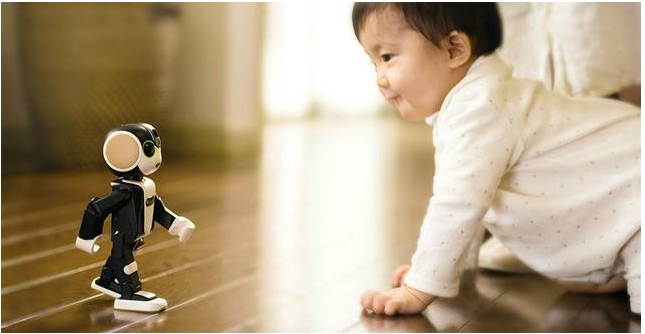 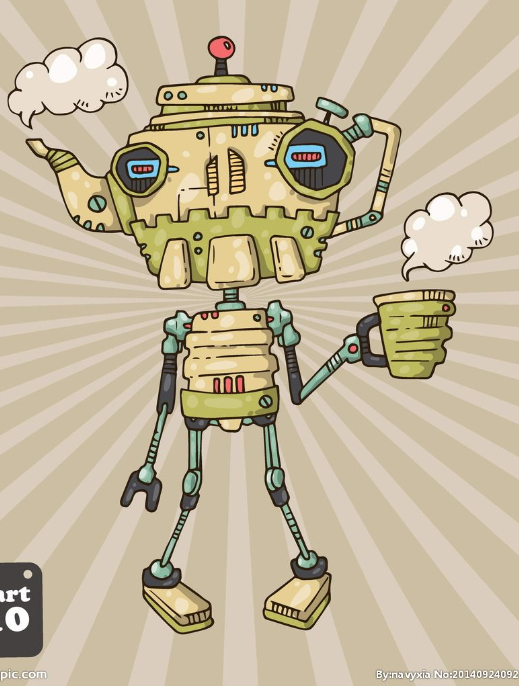 口
语
交
际
你想发明一个机器人吗？说说自己想发明怎样的机器人，它有哪些本领。看谁的想象既奇特又合理，谁说得清楚明白。